Heart Dissection Internal Structures
Superior & Inferior Vena Cava (as they enter Right Atrium)
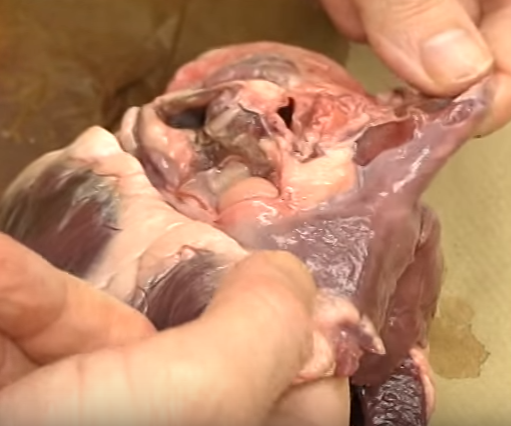 Right Atrium
Right Ventricle
Musculi Pectinati
Tricuspid Valve
Chordae Tendonae
Papillary Muscle (anchoring Chordae Tendonae)
Moderator Band (don’t need to know, but you were probably wondering…)
Trabeculae Carne
Left Ventricle Wall
Bicuspid Valve